Application of a Master-Worker Parallelism on Materials Modelling

PAX-HPC Meeting, Lancaster, 22th April 2024
Woongkyu Jee, University College London
On today’s talk
IntroductionModelling stochastic processes in materials science(e.g., ion-batteries/conductors, solid-oxide fuel cell, etcs.)

Master-Worker Parallelism and applicationImplementation of the master-worker parallelismProfiling results on ARCHER 2Issues

OutlookFuture plan (upcoming tasks)
W. Jee, PAX-HPC Meeting, Lancaster, 22th April 2024
Introduction
Modelling stochastic processes in materials science
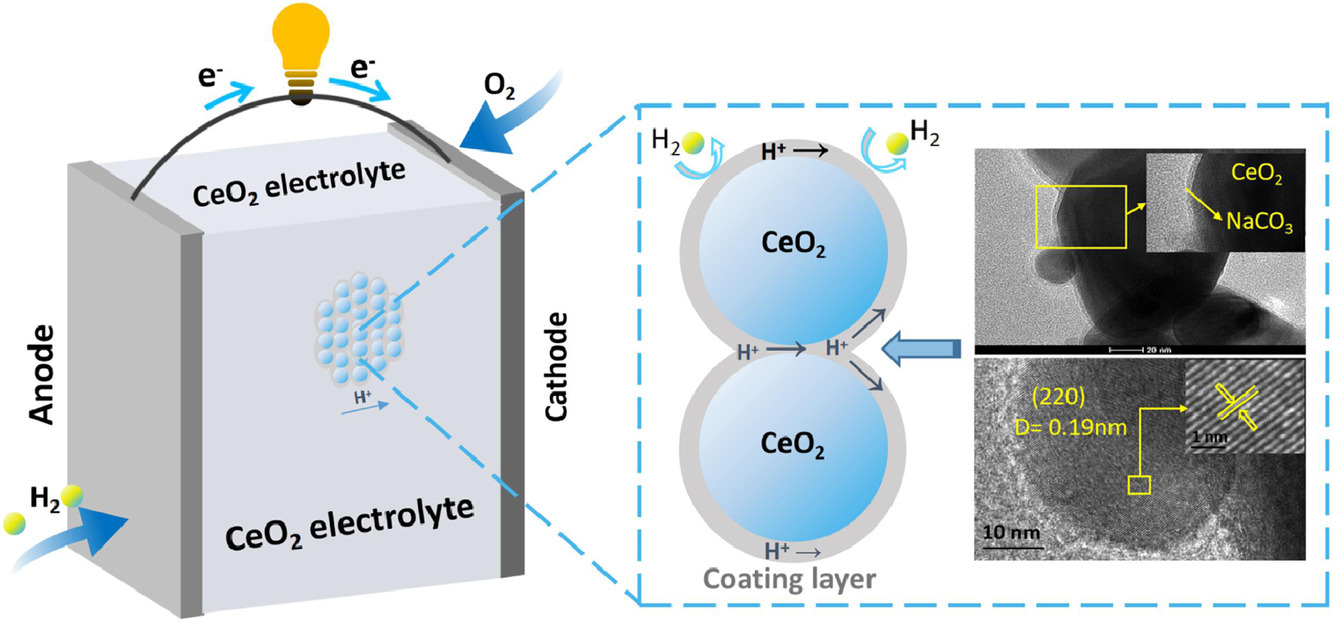 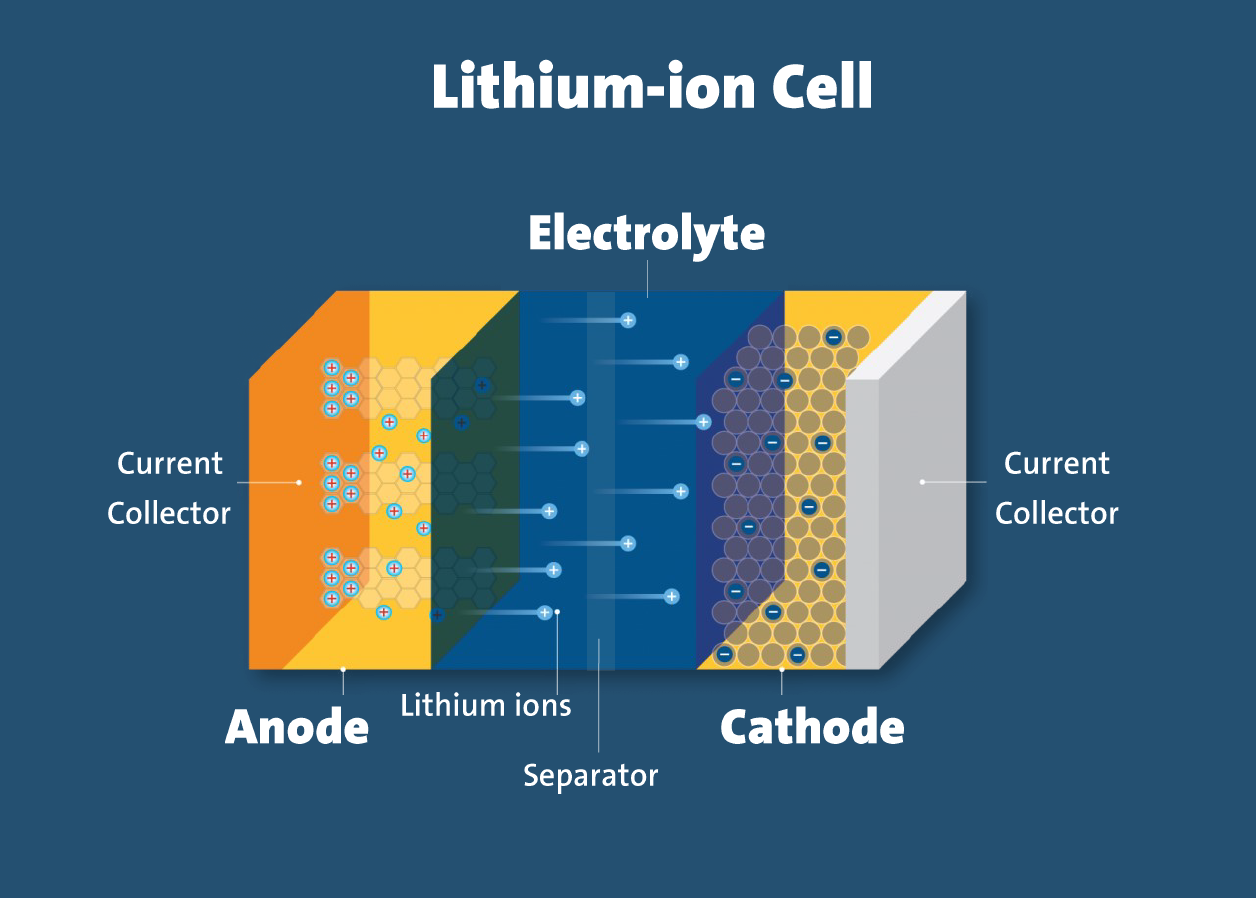 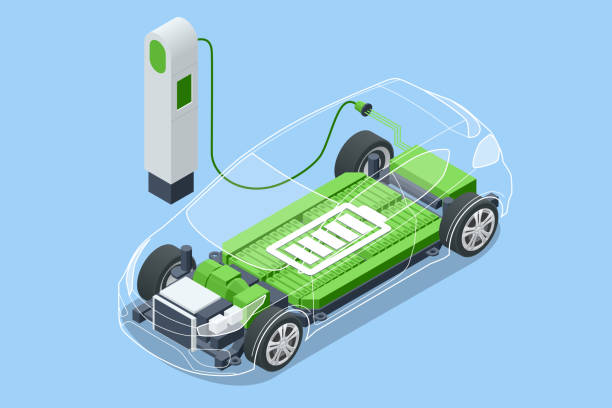 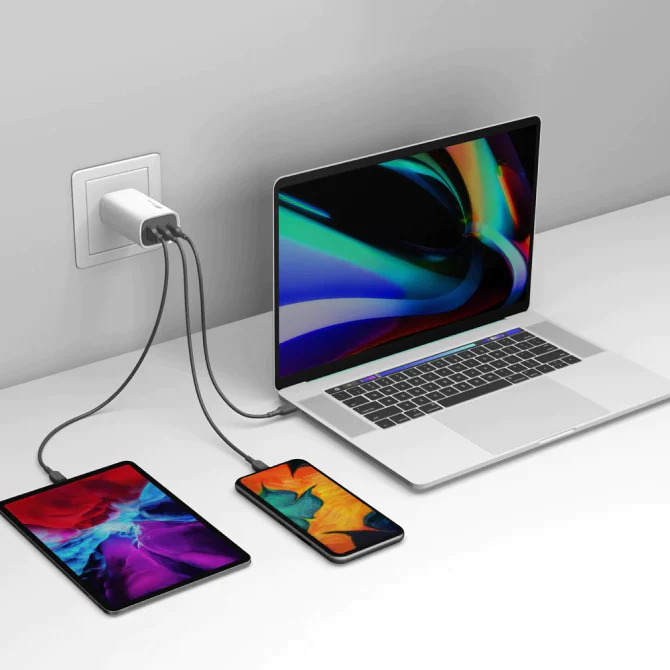 Battery packs in EV
Fig 2 Ceria as electrolyte materials in hydrogen fuel cellsdoi.org/10.1016/j.electacta.2021.139067
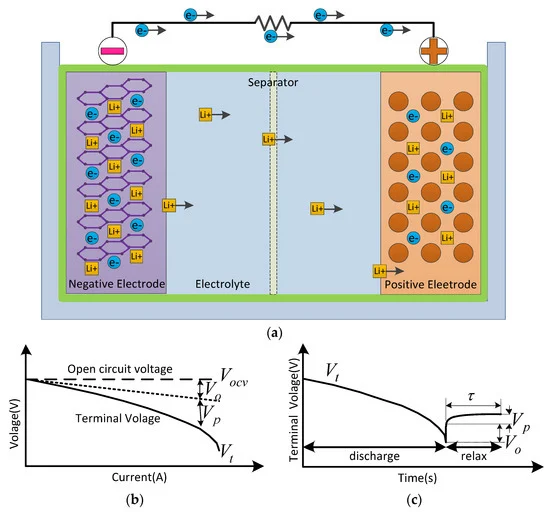 Mobile devices
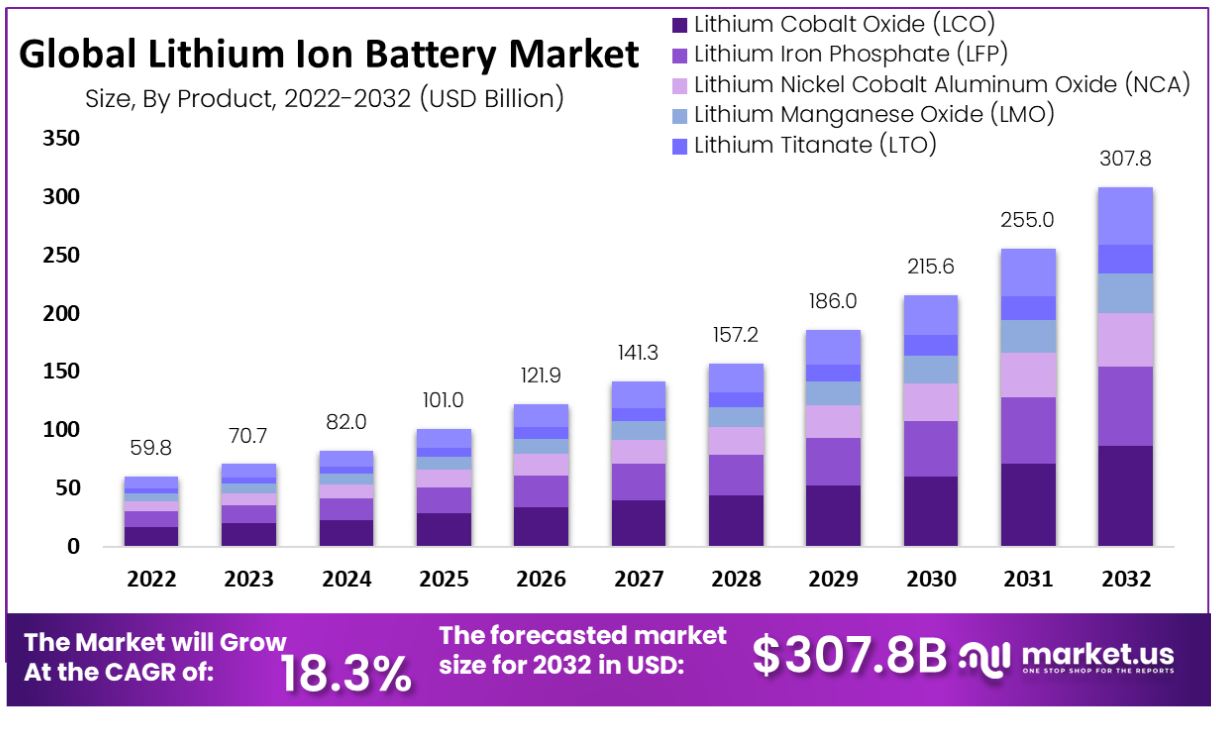 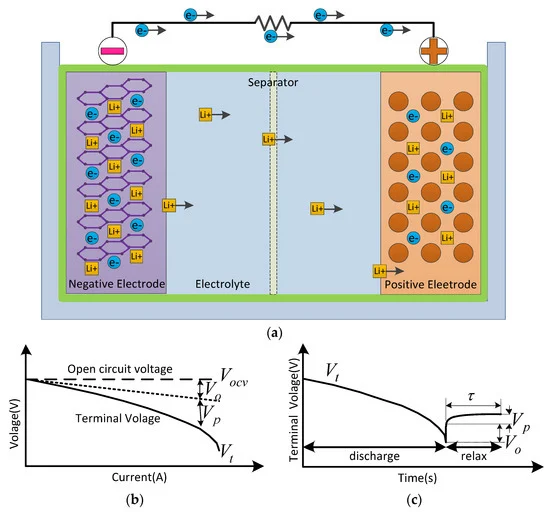 Fig 1 Schematic diagram of discharging reaction in a Li-ion battery
W. Jee, PAX-HPC Meeting, Lancaster, 22th April 2024
Fig 2 Market expectation of various cathode materials
Introduction
stochastic processes in materials science
W. Jee et al, 2024
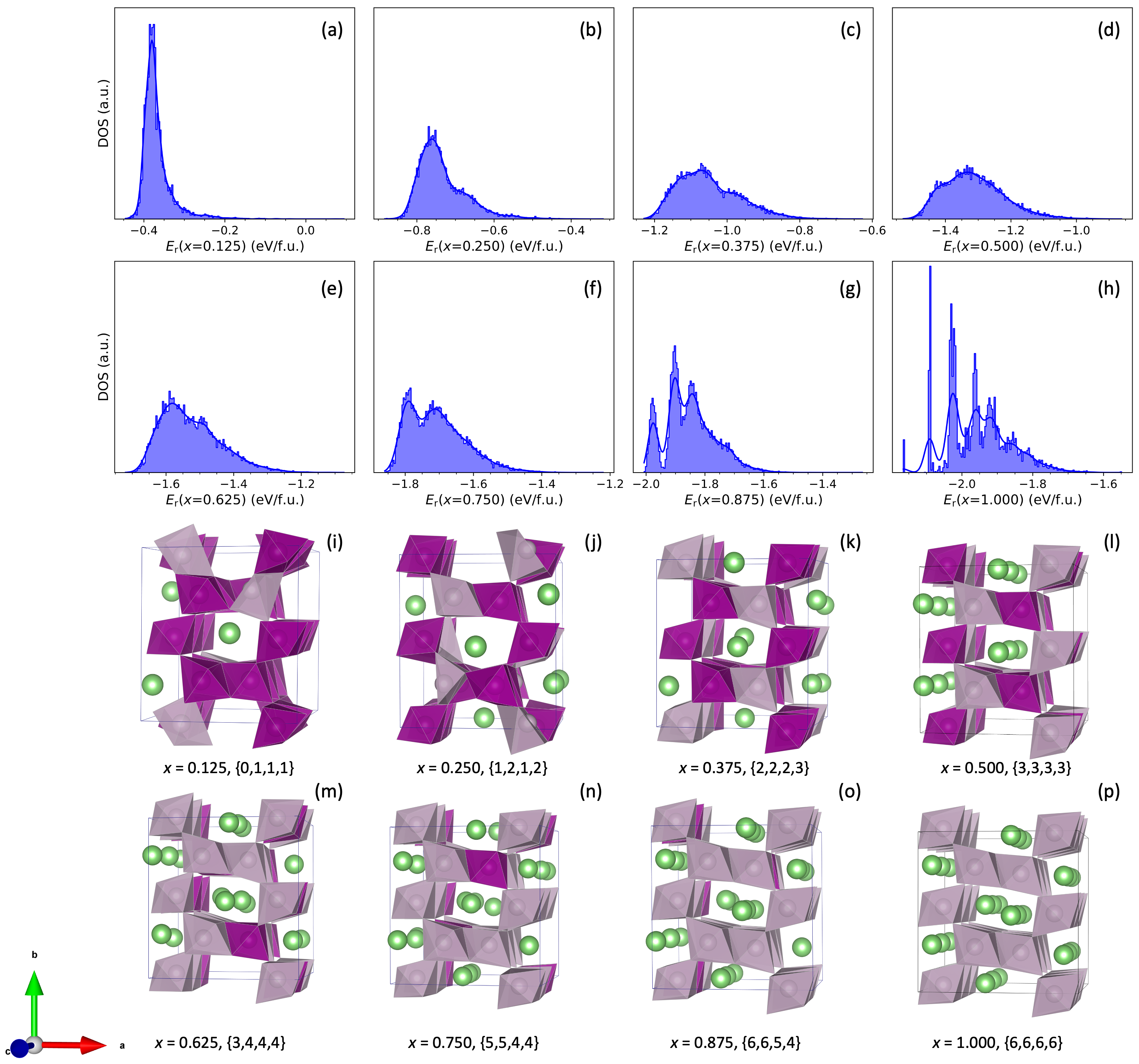 X. Zhang et al, 2024
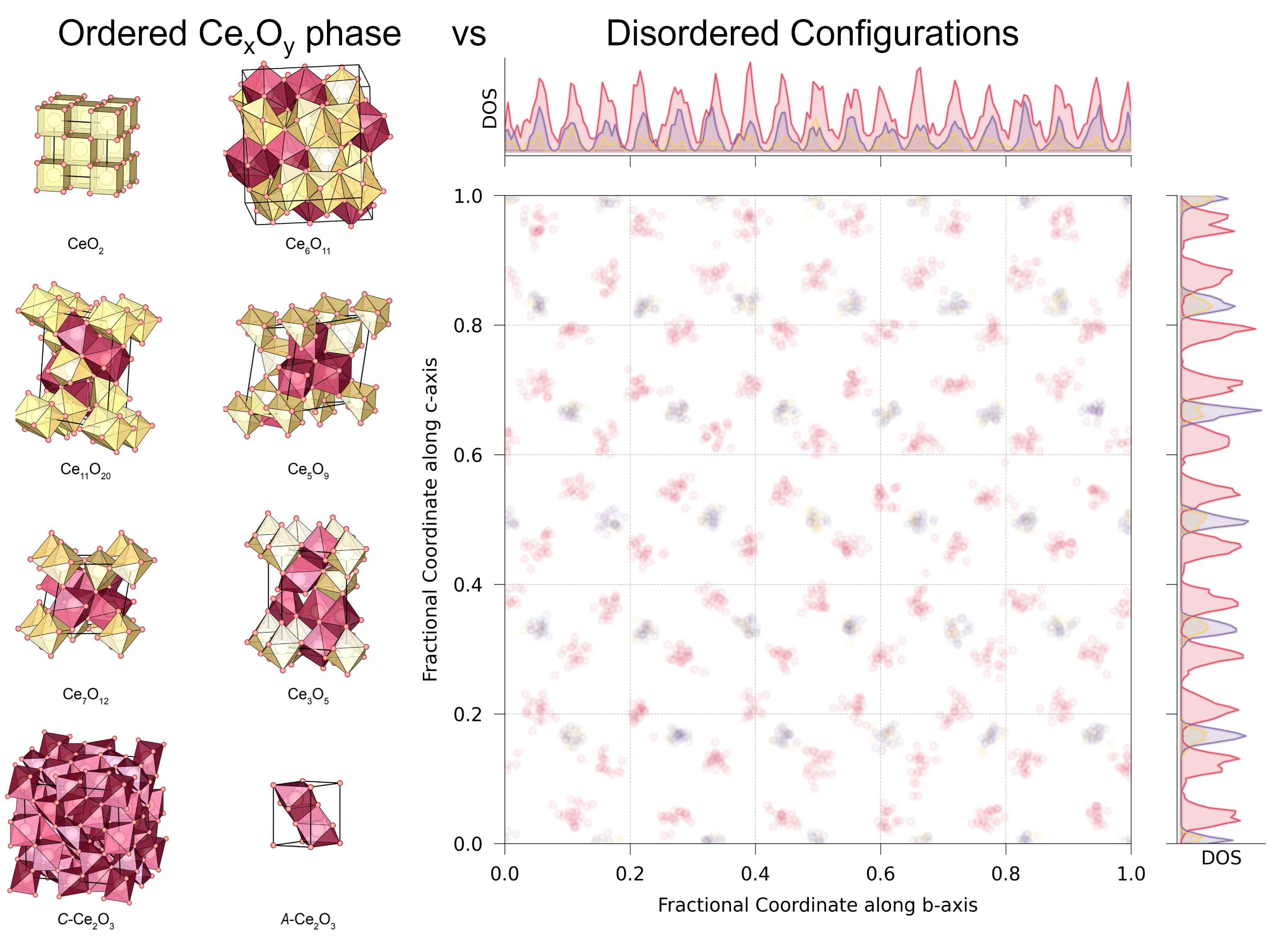 Fig 2 Understanding order and disorder in reduced Ceria SOFC by large-scale Monte-Carlo simulations
Other Projects
Neutral Atom Quantum Annealing for the Configurational Analysis of Solid Solutions, B. Camino.
Study of Magnesium Intercalation Mechanism in Spinel-MnO2, J. A. Nasir.
Fig 1 Li intercalation energy distribution and the global minimum structure of Ramsdellite LixMnO2.
W. Jee, PAX-HPC Meeting, Lancaster, 22th April 2024
Introduction
stochastic processes in materials science
3. Calculate desired properties
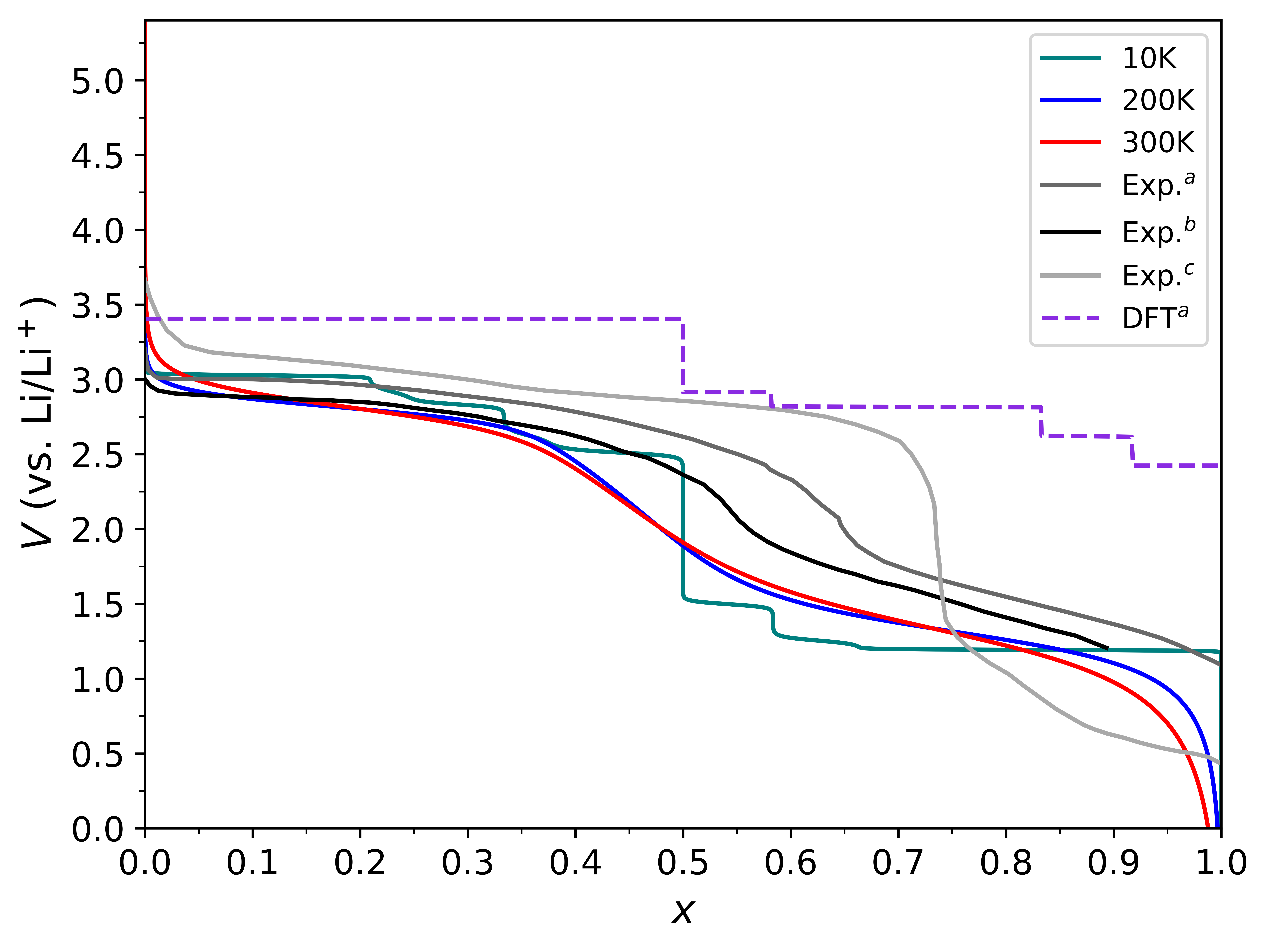 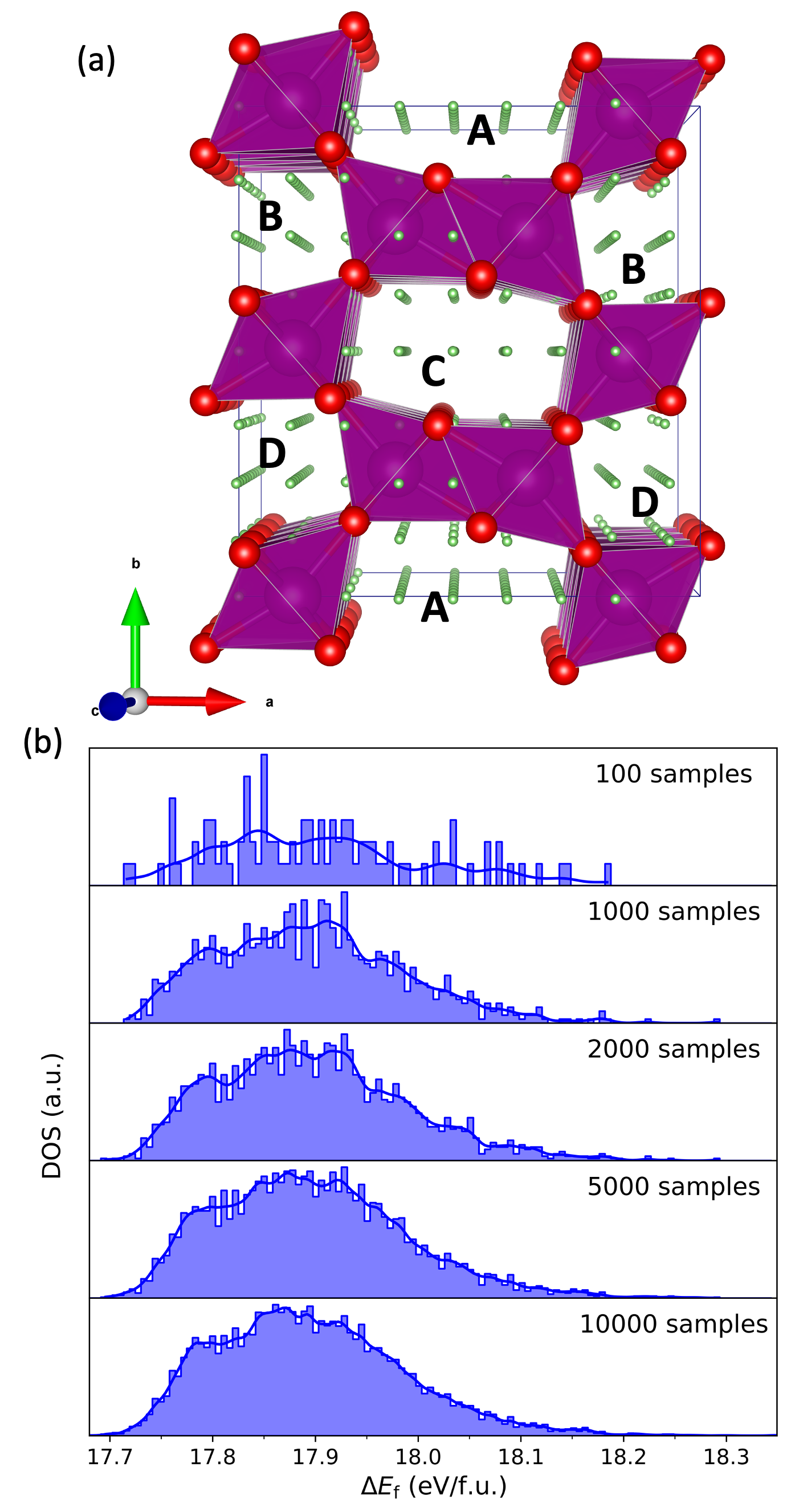 1. Monte-Calro appraoch
For instance, sampling Li intercalation sites in LixMnO2
2. Apply statistical mechanics
Grand canonical
Canonical
Fig 2 Calculated and experimental voltage profile of LixMnO2.
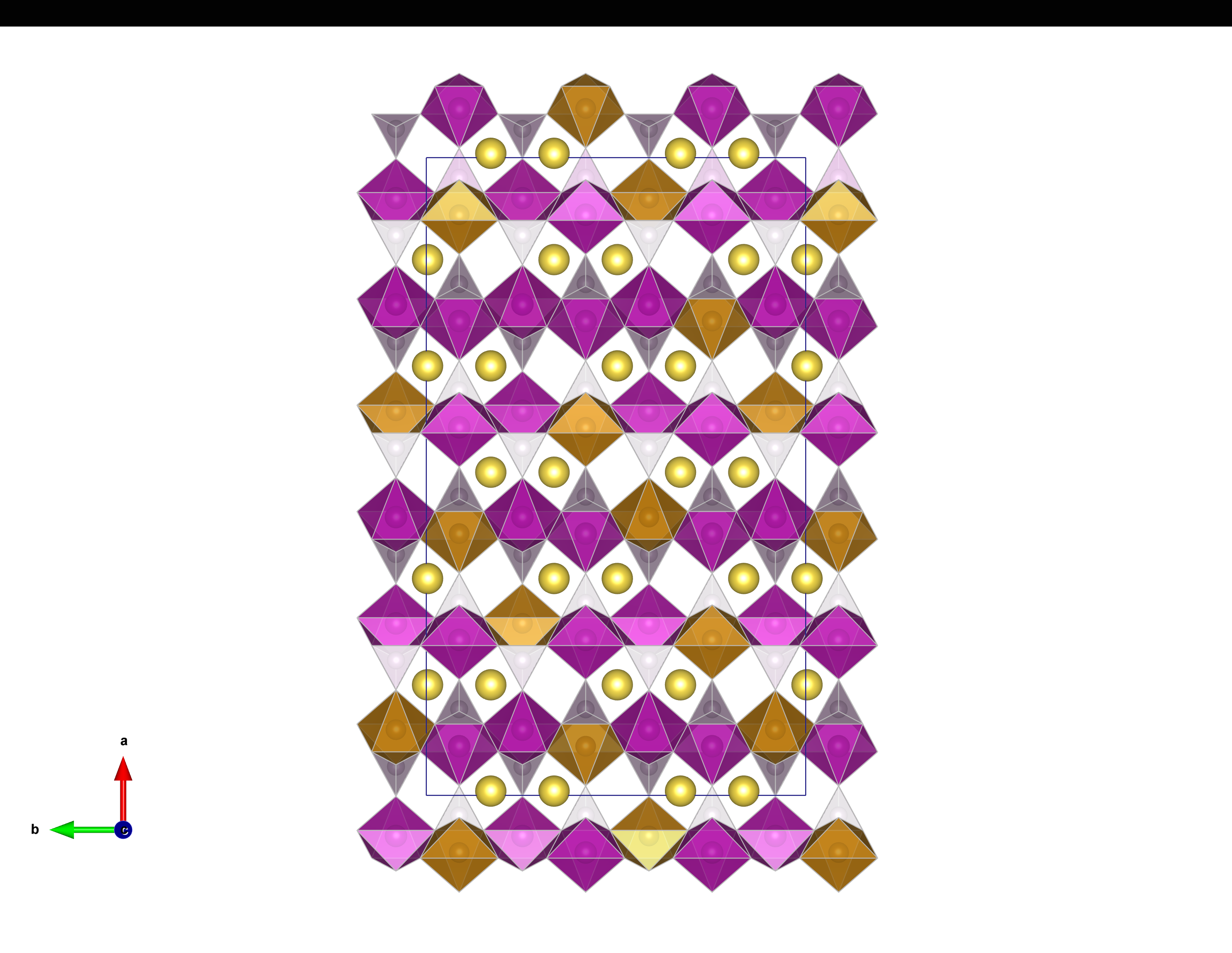 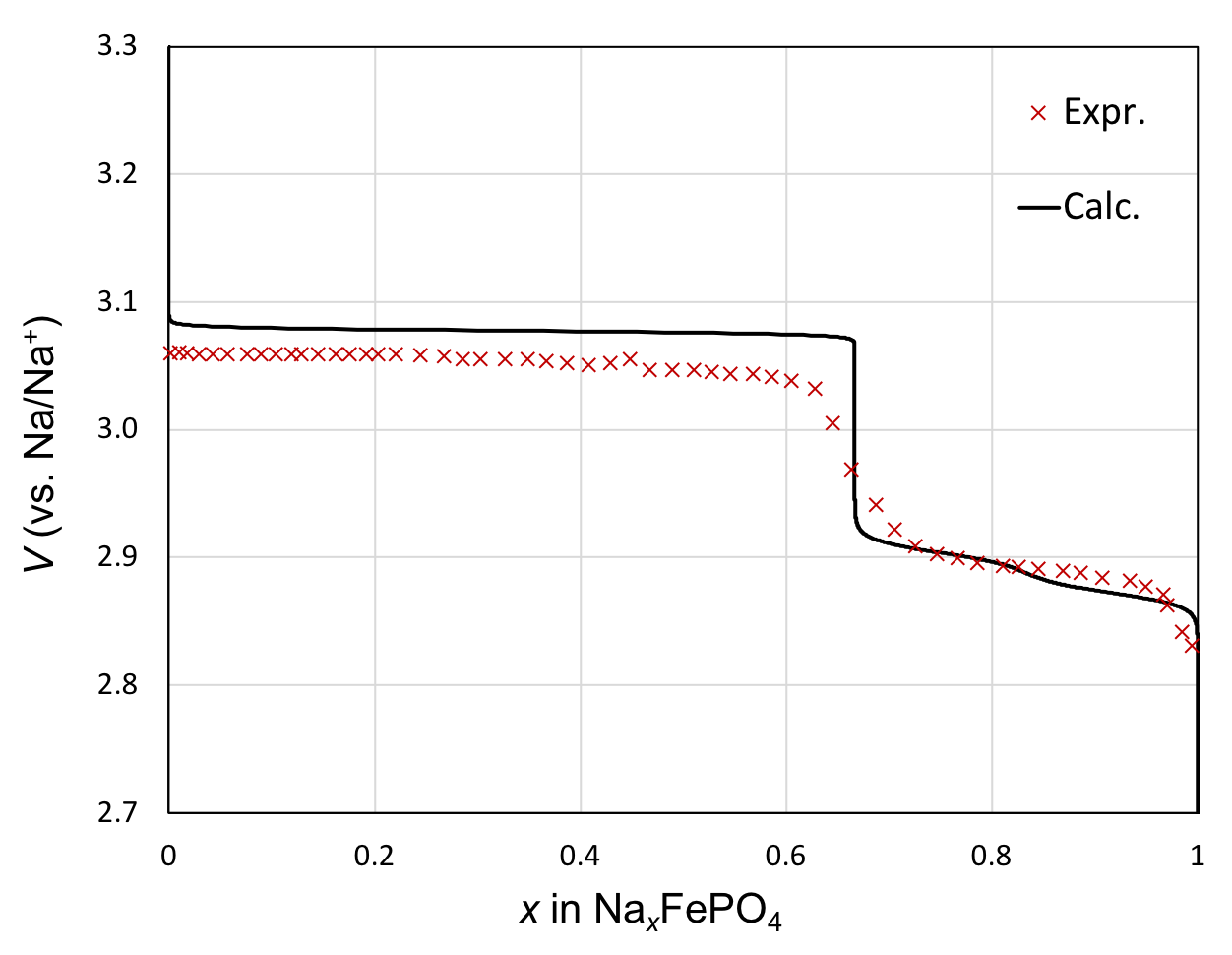 Fig 1 (a) Possible Li intercalation sites (green spheres) and (b) the energy density of states with selected different number of samples.
Na2/3FePO4crystal structure
Fig 3 Calculated and experimental voltage profile of NaxFePO4.
W. Jee, PAX-HPC Meeting, Lancaster, 22th April 2024
Master-Worker Parallelism
Introducing Master-worker parallelism
Stochastic energy sampling
Introducing Master-Worker Parallelism
Calculating energies of each samples are independent
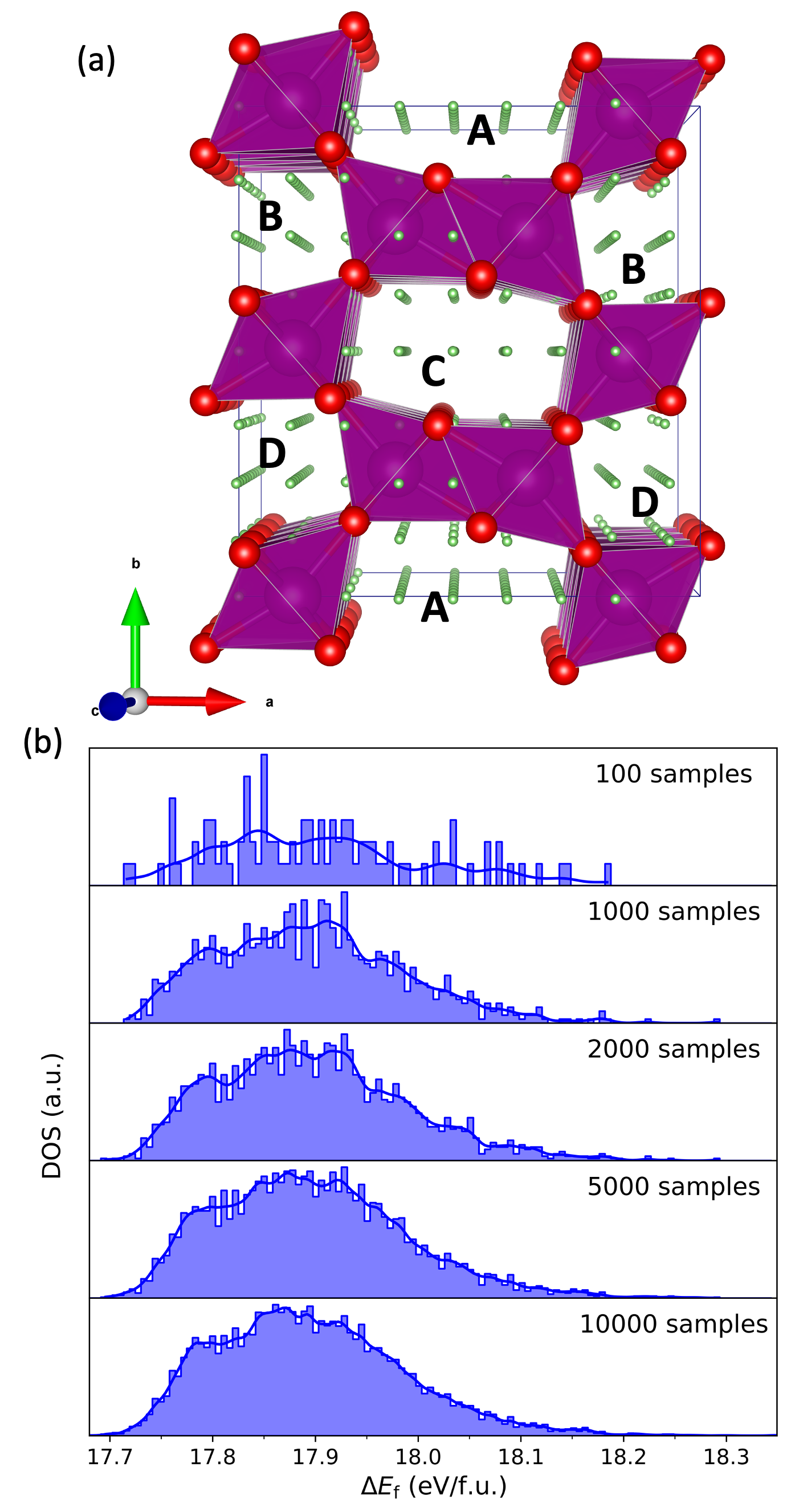 1. Monte-Calro appraoch
For instance, sampling Li intercalation sites in LixMnO2
HPC node 1
HPC node 2
HPC node N
MPI enabled App
worker 1
MPI enabled App
worker 1
MPI enabled App
worker 1
MPI enabled App
worker 2
MPI enabled App
worker 2
MPI enabled App
worker 2
MPI enabled App
worker n
MPI enabled App
worker n
MPI enabled App
worker n
…
…
…
Master CPU
Materials Application
Task Manager
Send-Recv
Packaging/Collecting
Task Queue
Task Queue
Fig 1 (a) Possible Li intercalation sites (green spheres) and (b) the energy density of states with selected different number of samples.
…
Task 4
Task N
Task 1
Task 2
Task 3
W. Jee, PAX-HPC Meeting, Lancaster, 22th April 2024
Master-Worker Parallelism
Implementation
/* main program */

void main() {

ConfigureCommunicator();
…

if( rank == master )
  Master();
else
  Worker();
…

return;
W. Jee, PAX-HPC Meeting, Lancaster, 22th April 2024
Master-Worker Parallelism
Implementation: Configure Communicator
ConfigureCommunicator();
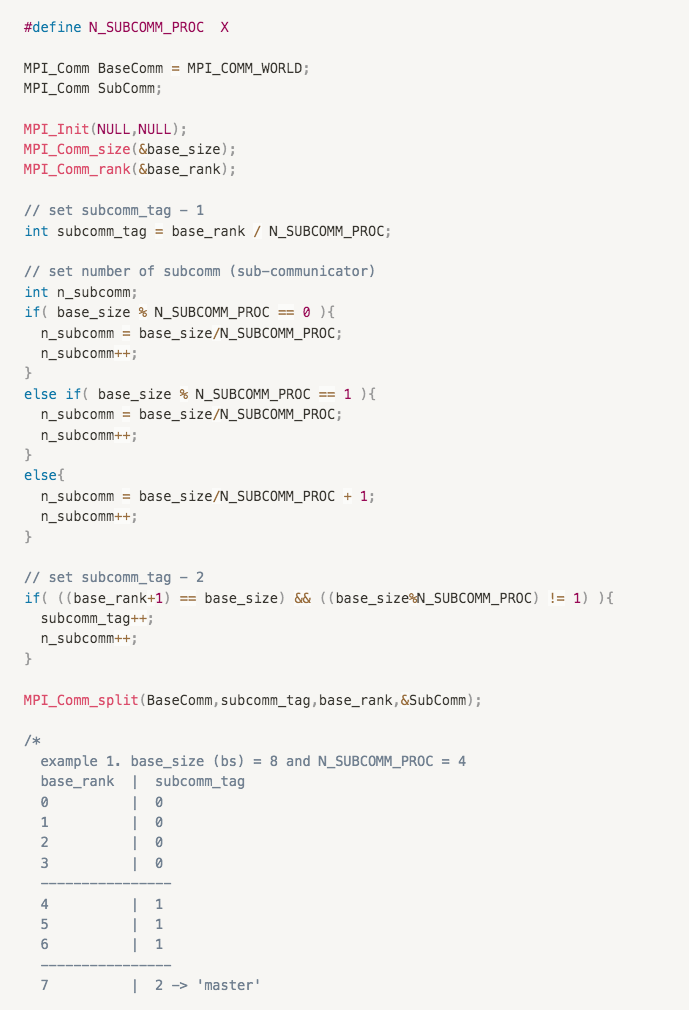 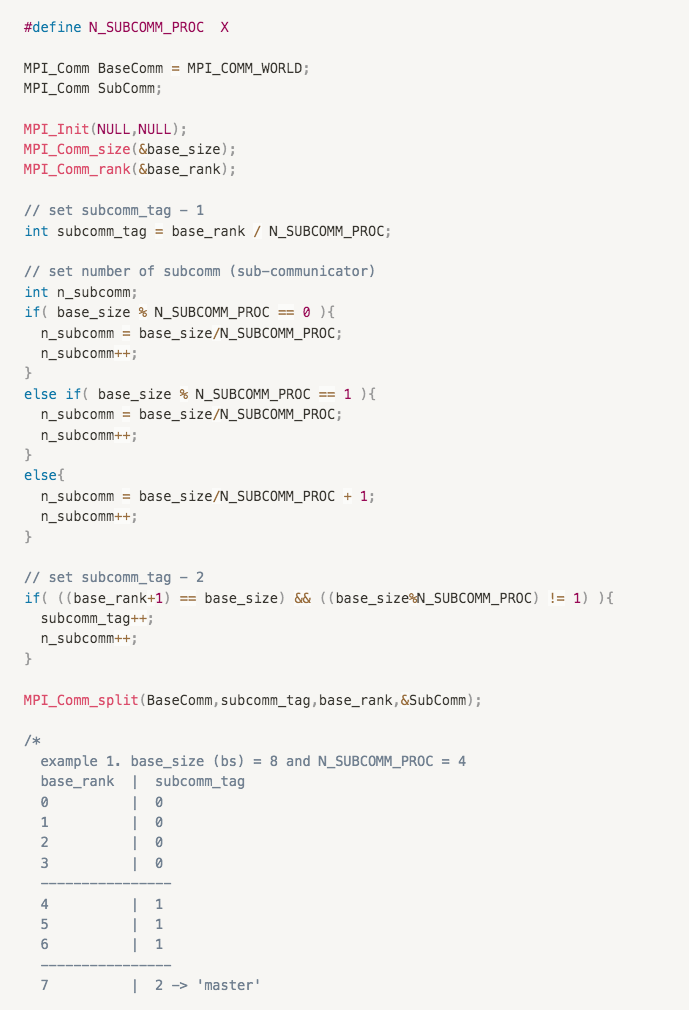 /* main program */

void main() {

ConfigureCommunicator();
…

if( rank == master )
  Master();
else
  Worker();
…

return;
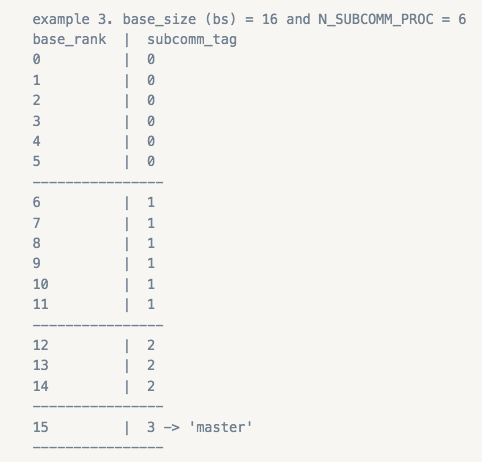 Splitting Resource
BaseComm (master)
SubComm (worker or workgroup)
W. Jee, PAX-HPC Meeting, Lancaster, 22th April 2024
[Speaker Notes: Keeping ‘subcomm_tag’ will be useful to access desired ‘subcomm (or worker)’ later!]
Master-Worker Parallelism
Implementation: Master()
Master();
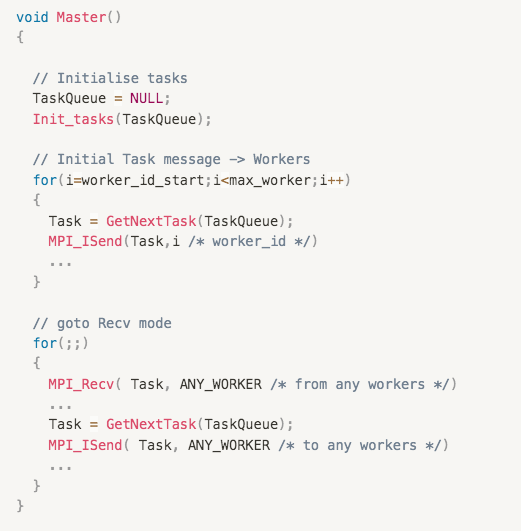 /* main program */

void main() {

ConfigureCommunicator();
…

if( rank == master )
  Master();
else
  Worker();
…

return;
W. Jee, PAX-HPC Meeting, Lancaster, 22th April 2024
Master-Worker Parallelism
Implementation: Master()
Master();
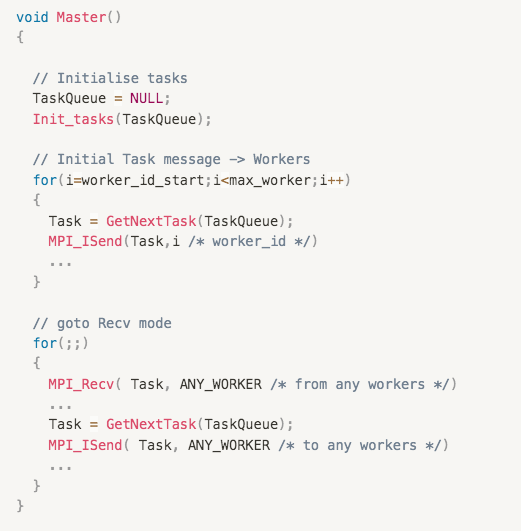 /* main program */

void main() {

ConfigureCommunicator();
…

if( rank == master )
  Master();
else
  Worker();
…

return;
Init_tasks();
Filling-up the TaskQueue. Each task may require desired input-files or information
Read-in input files from disk
For runtime generation in worker-level, setting-up desired instructions.
W. Jee, PAX-HPC Meeting, Lancaster, 22th April 2024
Master-Worker Parallelism
Implementation: Master()
Master();
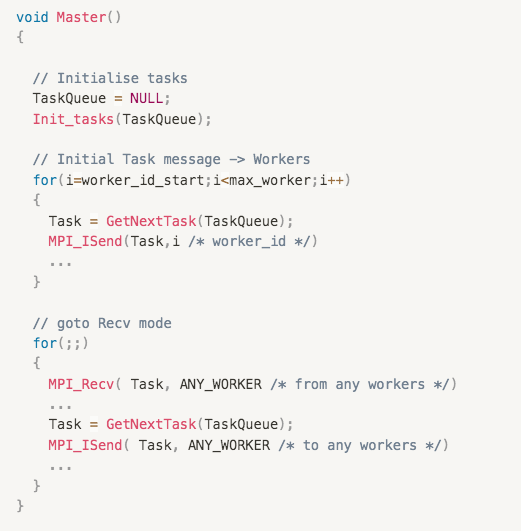 /* main program */

void main() {

ConfigureCommunicator();
…

if( rank == master )
  Master();
else
  Worker();
…

return;
Initial Task Messaging
GetNextTask() return a task from TaskQueue
W. Jee, PAX-HPC Meeting, Lancaster, 22th April 2024
Master-Worker Parallelism
Implementation: Master()
Master();
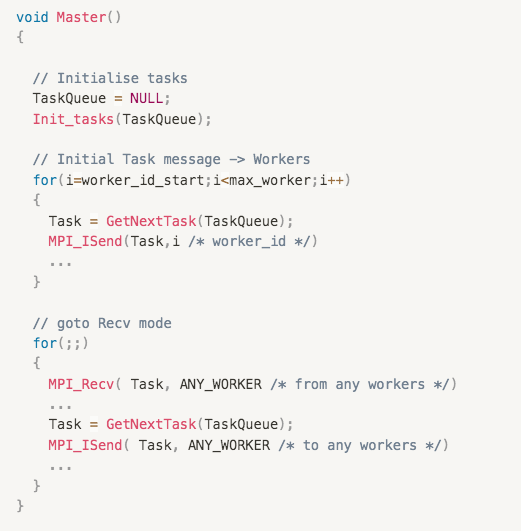 /* main program */

void main() {

ConfigureCommunicator();
…

if( rank == master )
  Master();
else
  Worker();
…

return;
Recv-Send
Recv Task (which could be a derived datatype, including desired task results, e.g., struct, class, module …)
Send Task, sending next task in the TaskQueue.
W. Jee, PAX-HPC Meeting, Lancaster, 22th April 2024
[Speaker Notes: Send Task, this message could be sent to where the right previous Recv message came from. (RECV->SEND-BACK)

If TasksQueue is empty. For instance, returned NULL or False, call break the for loop and send ’kill message’ to workers. (kill message is for asking them to return).]
Master-Worker Parallelism
Implementation: Worker()
Worker();
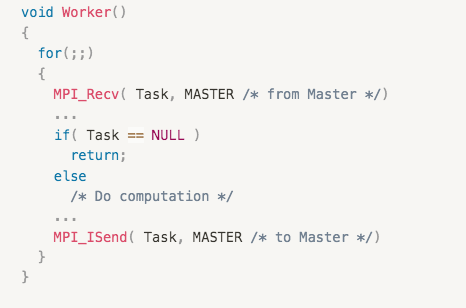 /* main program */

void main() {

ConfigureCommunicator();
…

if( rank == master )
  Master();
else
  Worker();
…

return;
W. Jee, PAX-HPC Meeting, Lancaster, 22th April 2024
[Speaker Notes: Worker also include infinite loop, waiting for task message from Master.]
Master-Worker Parallelism
Implementation: Worker()
Worker();
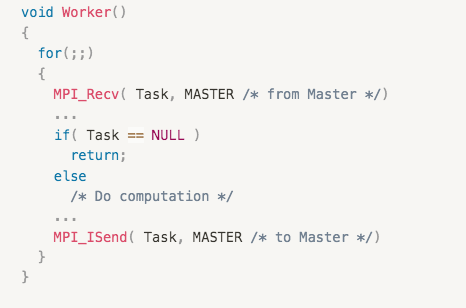 /* main program */

void main() {

ConfigureCommunicator();
…

if( rank == master )
  Master();
else
  Worker();
…

return;
Recv Task
If received task message is valid, do computation.Computation includes launching materials application.materials application can be launched through (1) system call or (2) called as a function.
W. Jee, PAX-HPC Meeting, Lancaster, 22th April 2024
[Speaker Notes: Send Task, this message could be sent to where the right previous Recv message came from. (RECV->SEND-BACK)

If TasksQueue is empty. For instance, returned NULL or False, call break the for loop and send ’kill message’ to workers. (kill message is for asking them to return).]
Master-Worker Parallelism
Implementation: Worker()
Worker();
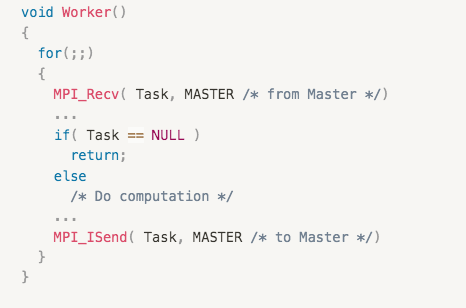 /* main program */

void main() {

ConfigureCommunicator();
…

if( rank == master )
  Master();
else
  Worker();
…

return;
Send Task (result)
Send task result back to master(result may include desired information taken from the materials application)
W. Jee, PAX-HPC Meeting, Lancaster, 22th April 2024
[Speaker Notes: Send Task, this message could be sent to where the right previous Recv message came from. (RECV->SEND-BACK)

If TasksQueue is empty. For instance, returned NULL or False, call break the for loop and send ’kill message’ to workers. (kill message is for asking them to return).]
Master-Worker Parallelism
Profiling on ARCHER 2
Closer look of a Worker communicating with Master
Master
Recv / Send
Master
Recv / Send
Worker
Master
Master (time)
Worker
Sendt – Recvt
…
…
app_elapsed_t
Worker (time)
Master
Recvt – Sendt
application-level measured ~ pure computation time consumed by the application
overhead from before (unpacking task and preparing app-launching) and after (packing result) launching application
overhead from MPI (Send/Recv) + Master-Worker architecture (delay in Master looping workers)
W. Jee, PAX-HPC Meeting, Lancaster, 22th April 2024
[Speaker Notes: Red (application level elapt) : ‘app_elap_t’
Green: ‘app_launch_overhead’
Blue: ’mpi_overhead’]
Master-Worker Parallelism
Profiling on ARCHER 2
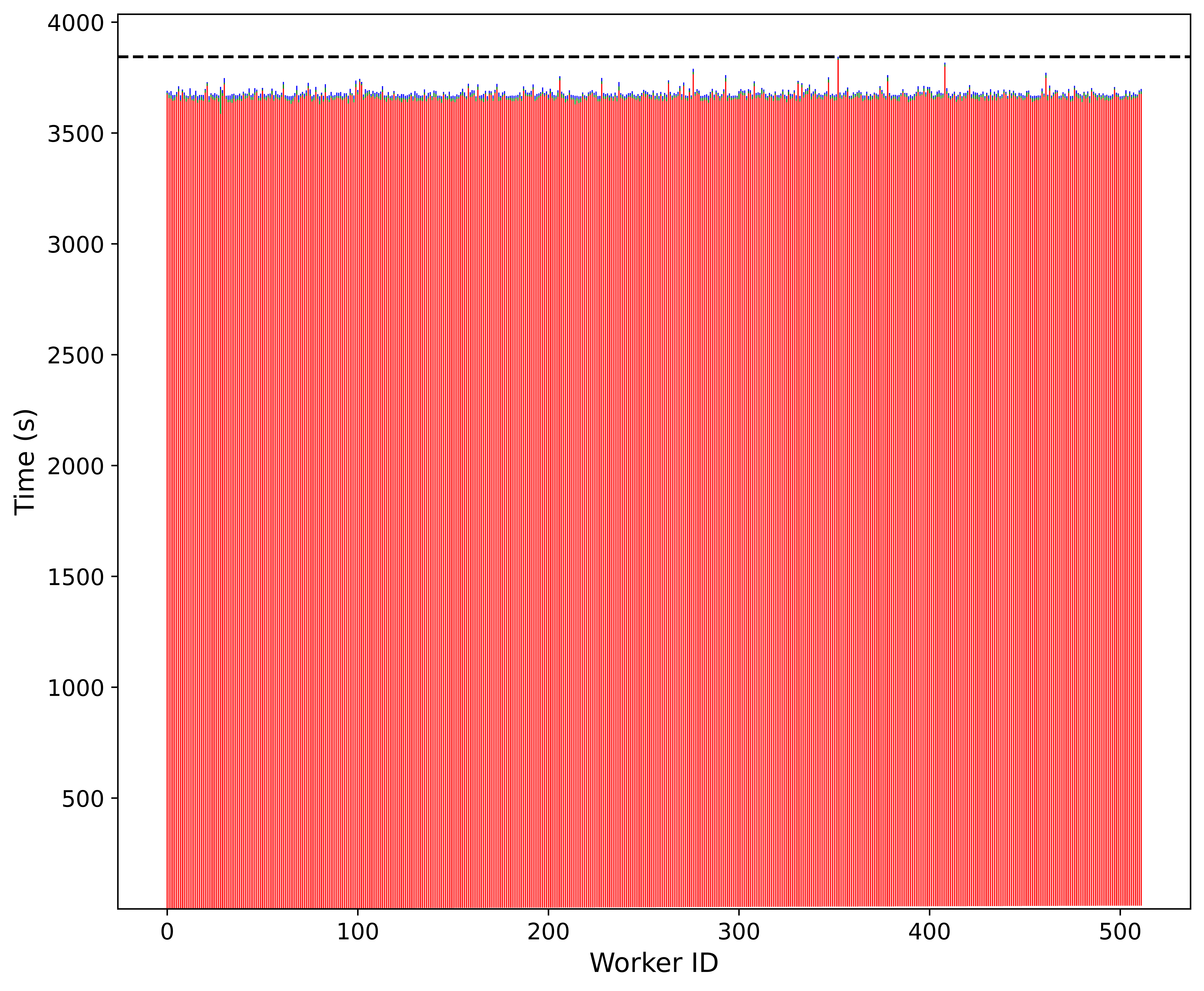 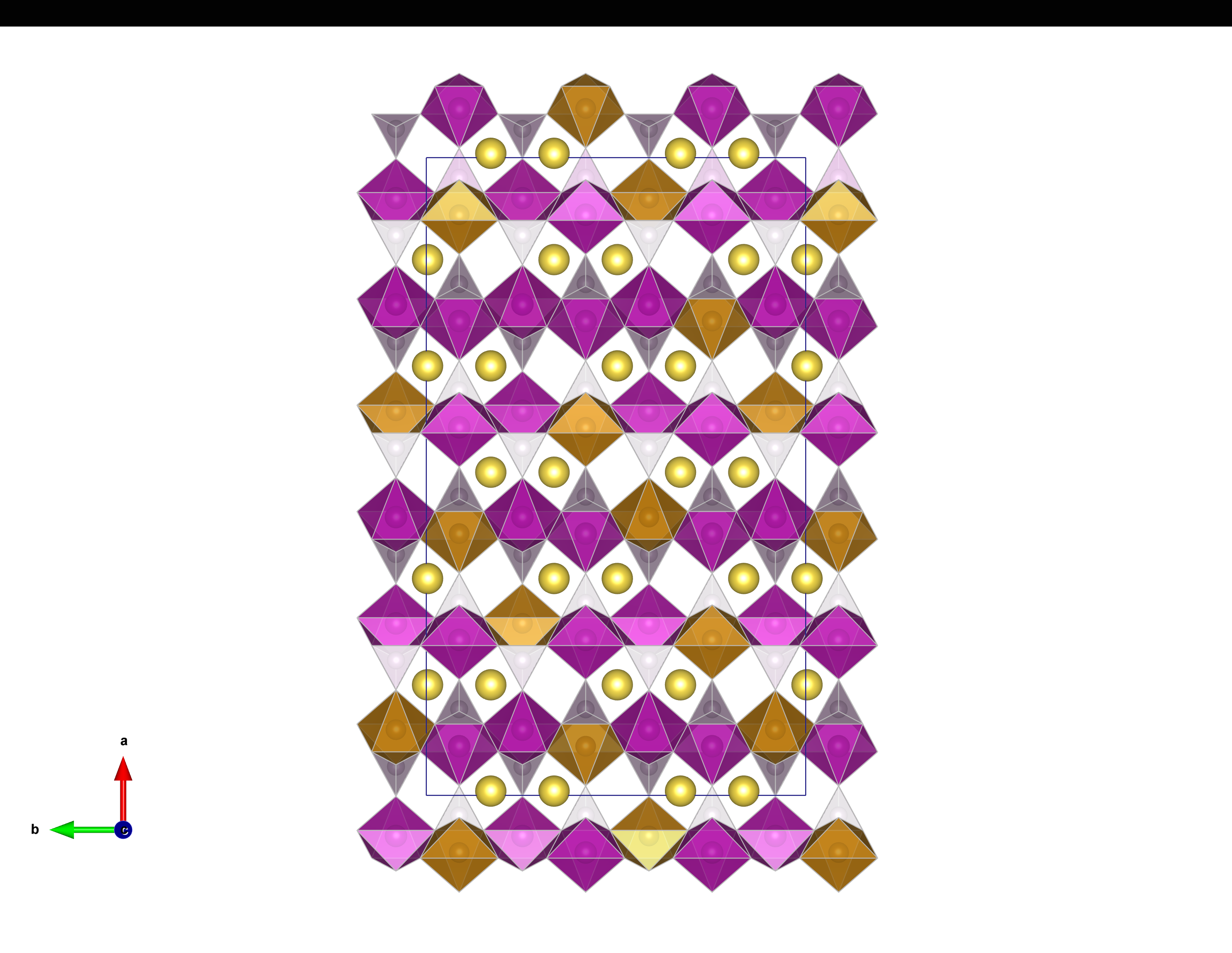 Na2/3FePO4crystal structure
~ 400 atoms
Na2/3FePO4 100,000 samples  (energy model: IP - GULP)

ARCHER 2 : 64 nodes 16 cores per worker (512 workers)
Using prepared TaskQueue from disk(i.e., no preparation overhead)
Overheads (blue/green) are negligible compared to application runtime (red)
W. Jee, PAX-HPC Meeting, Lancaster, 22th April 2024
[Speaker Notes: Na2/3FePO4 - 400 atoms system]
Master-Worker Parallelism
Profiling on ARCHER 2 - Overview
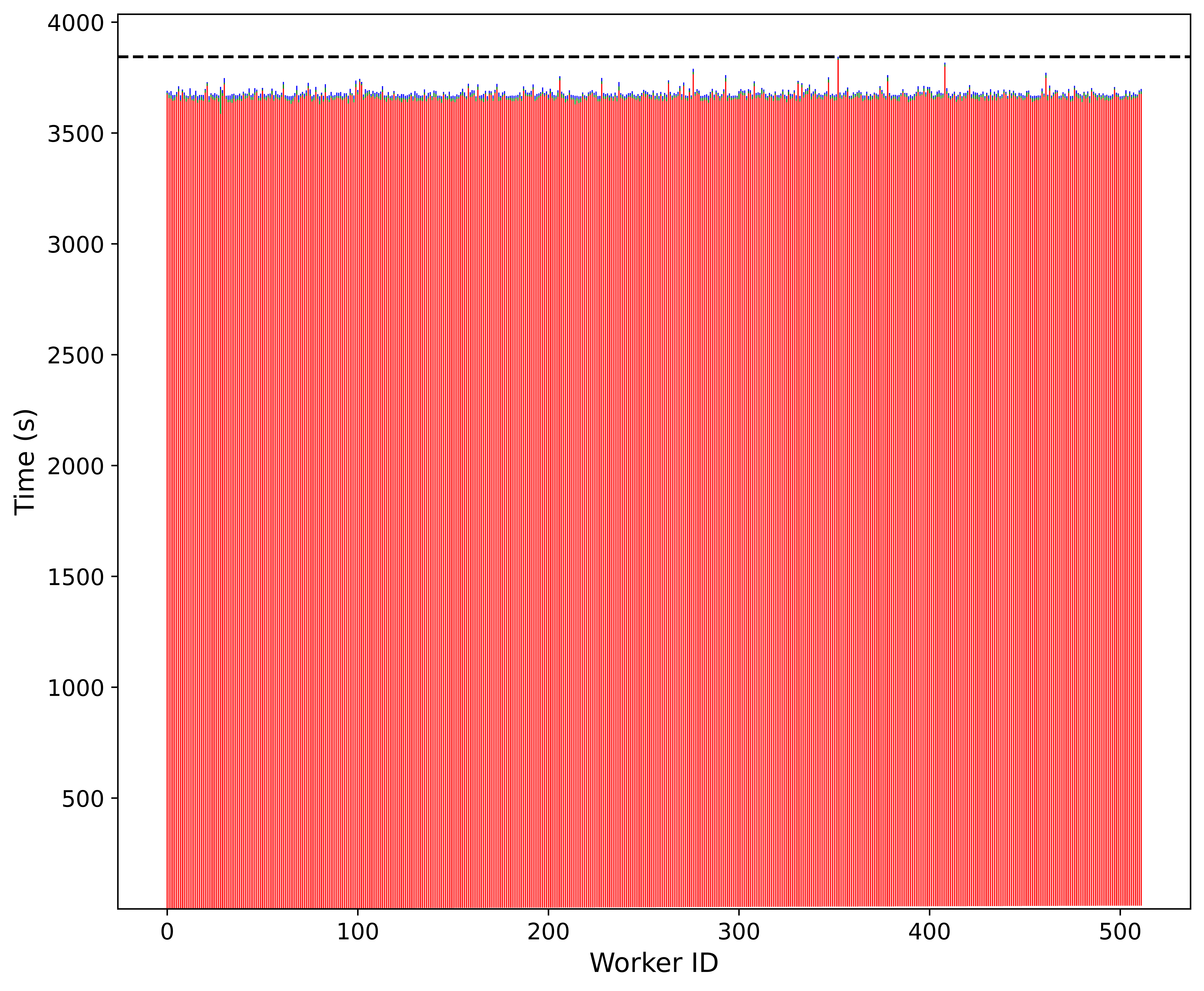 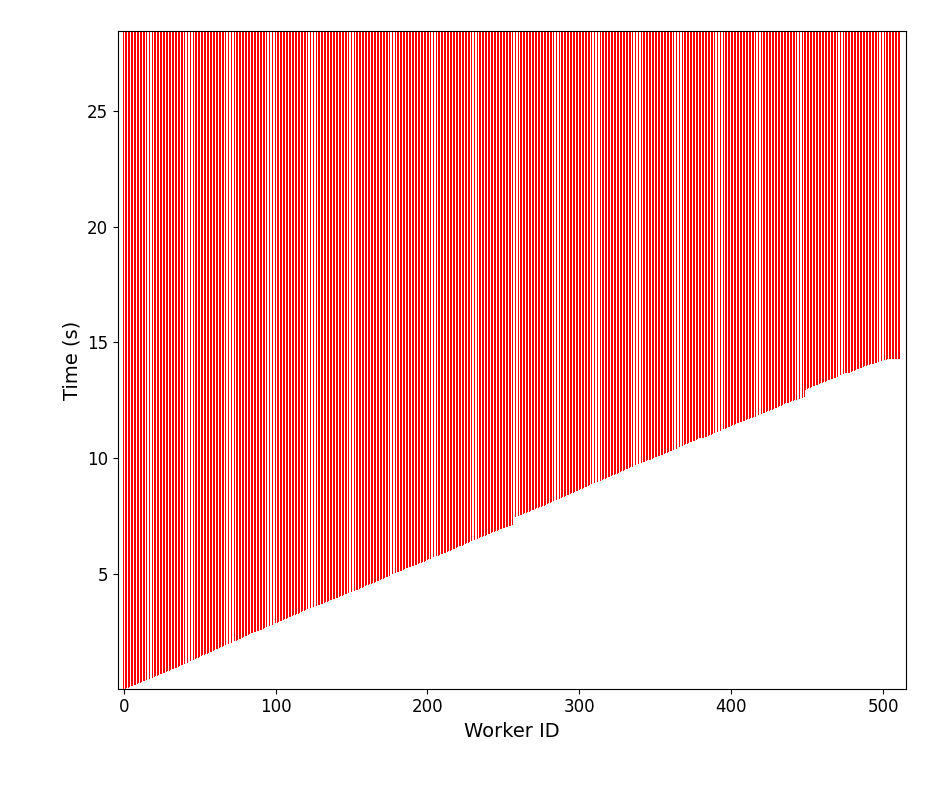 14.26 s
Na2/3FePO4 100,000 samples  (energy model: IP - GULP)

ARCHER 2 : 64 nodes 16 cores per worker (512 workers)
Using prepared TaskQueue from disk(i.e., no preparation overhead)
14.26 / 512 = 0.02785 seconds (MPI_Send) per workgroup
W. Jee, PAX-HPC Meeting, Lancaster, 22th April 2024
[Speaker Notes: Na2/3FePO4 - 400 atoms system

14.26 / 512 = 0.02785 seconds (MPI_Send per workgroup)]
Master-Worker Parallelism
Profiling on ARCHER 2 - Overview
main program return
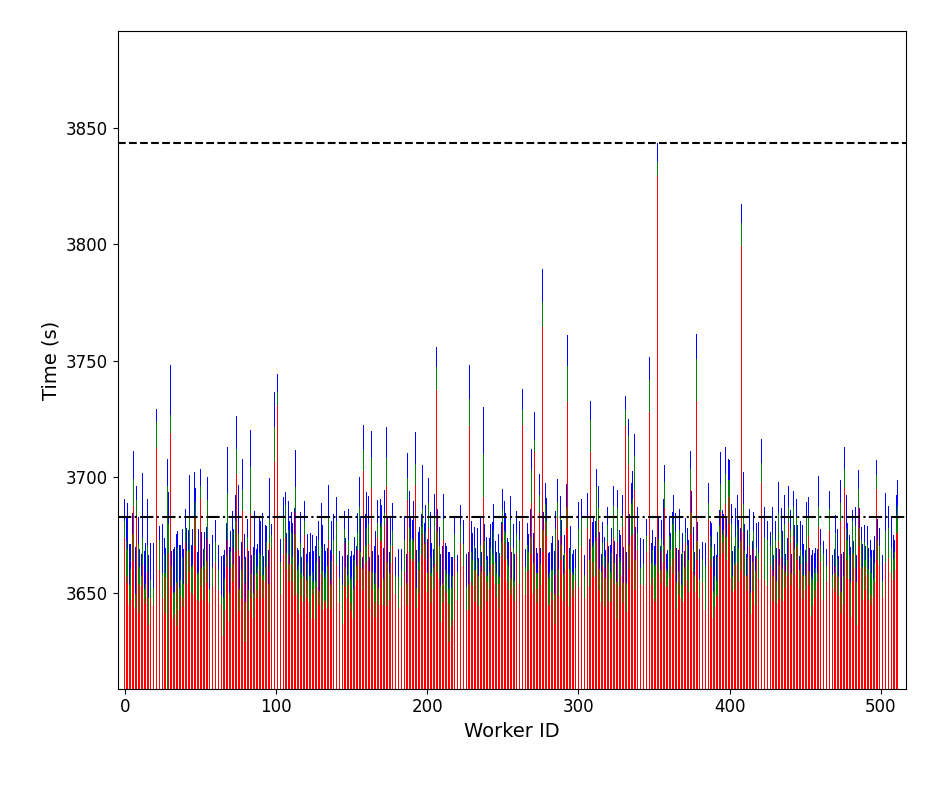 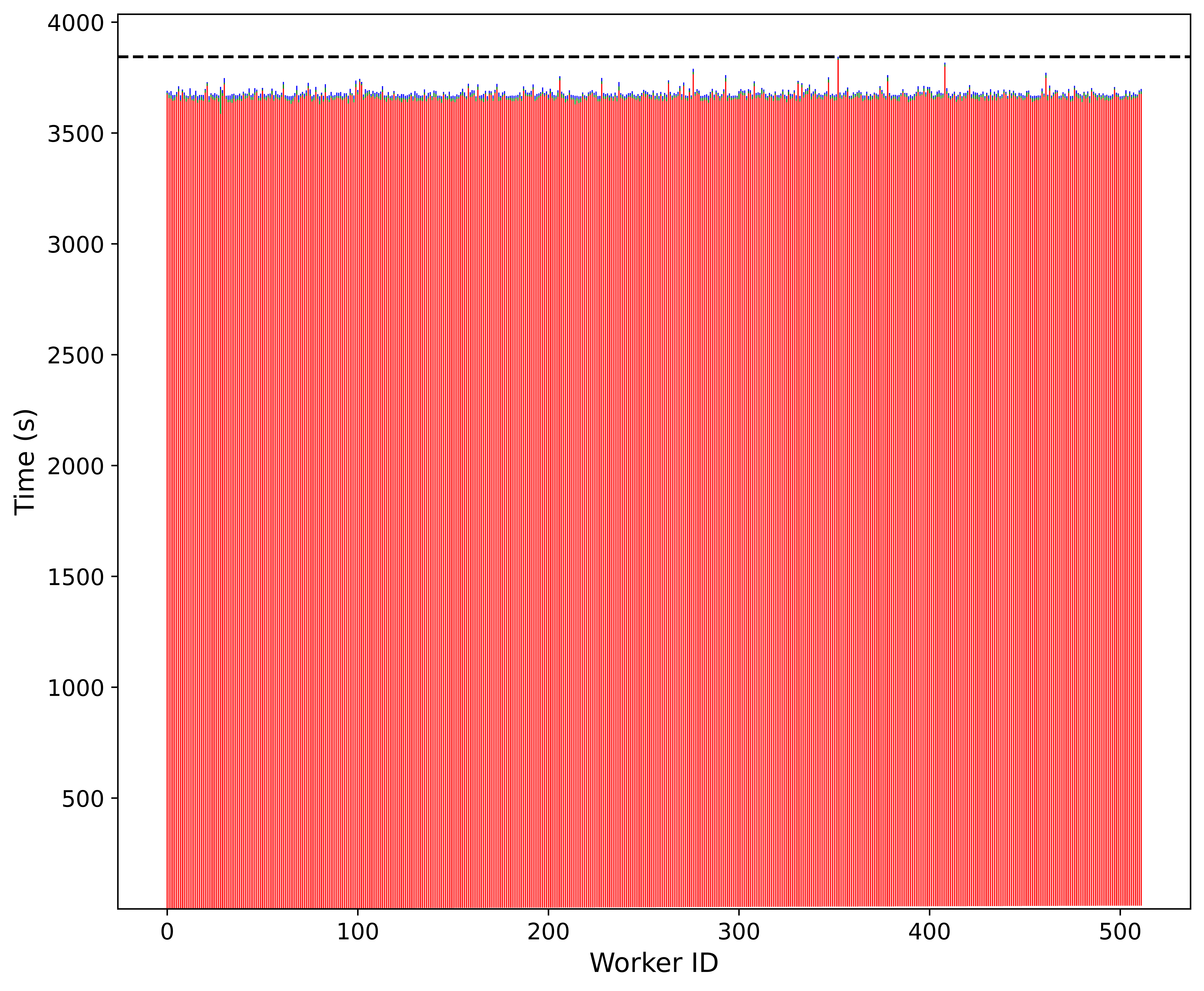 160.78 s
Ave. time
Na2/3FePO4 100,000 samples  (energy model: IP - GULP)

ARCHER 2 : 64 nodes 16 cores per worker (512 workers)
Using prepared TaskQueue from disk(i.e., no preparation overhead)
160.78 s : such late delay varies depending on samples.
W. Jee, PAX-HPC Meeting, Lancaster, 22th April 2024
[Speaker Notes: Na2/3FePO4 - 400 atoms system]
Master-Worker Parallelism
Profiling on ARCHER 2 – Initial delay
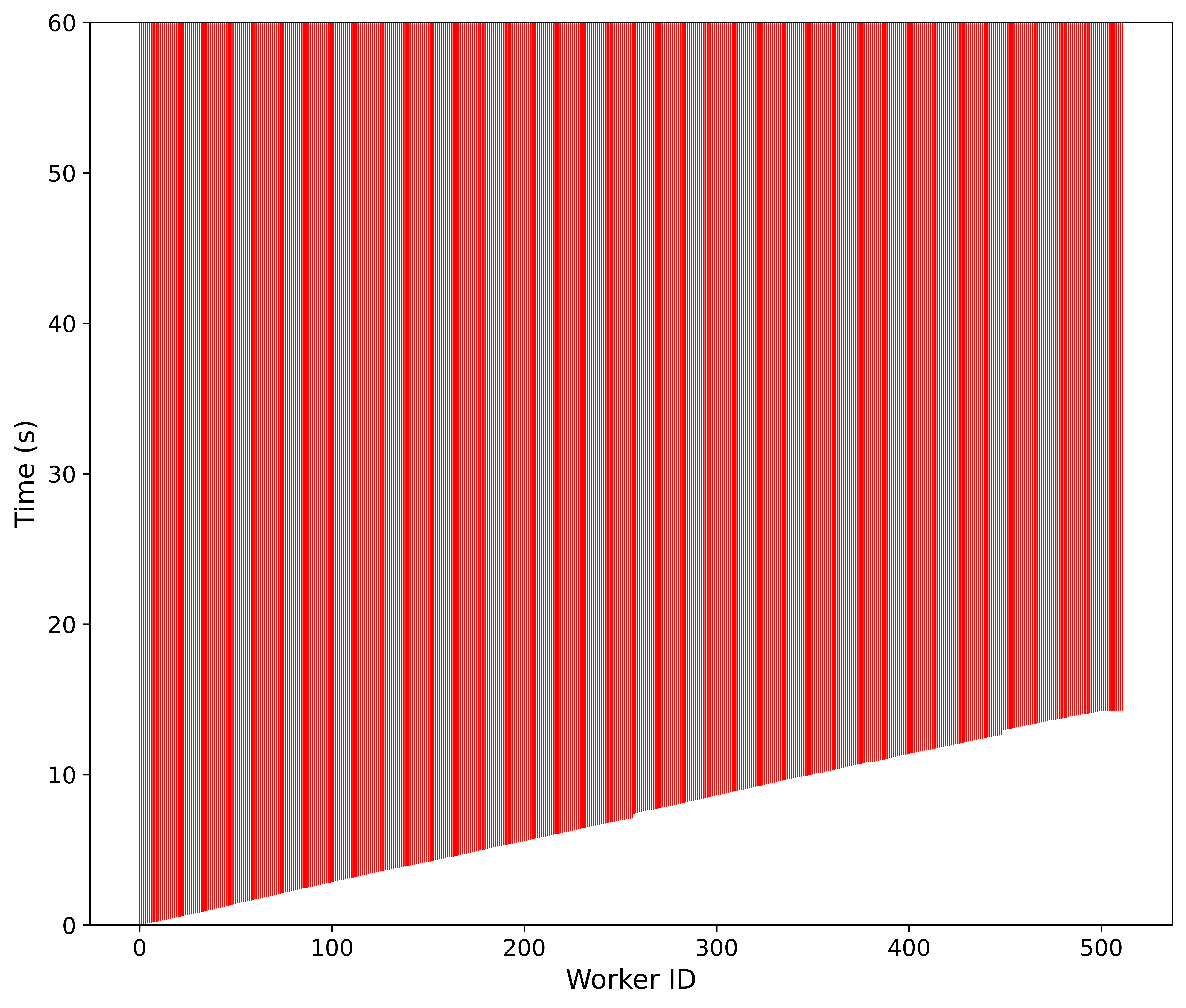 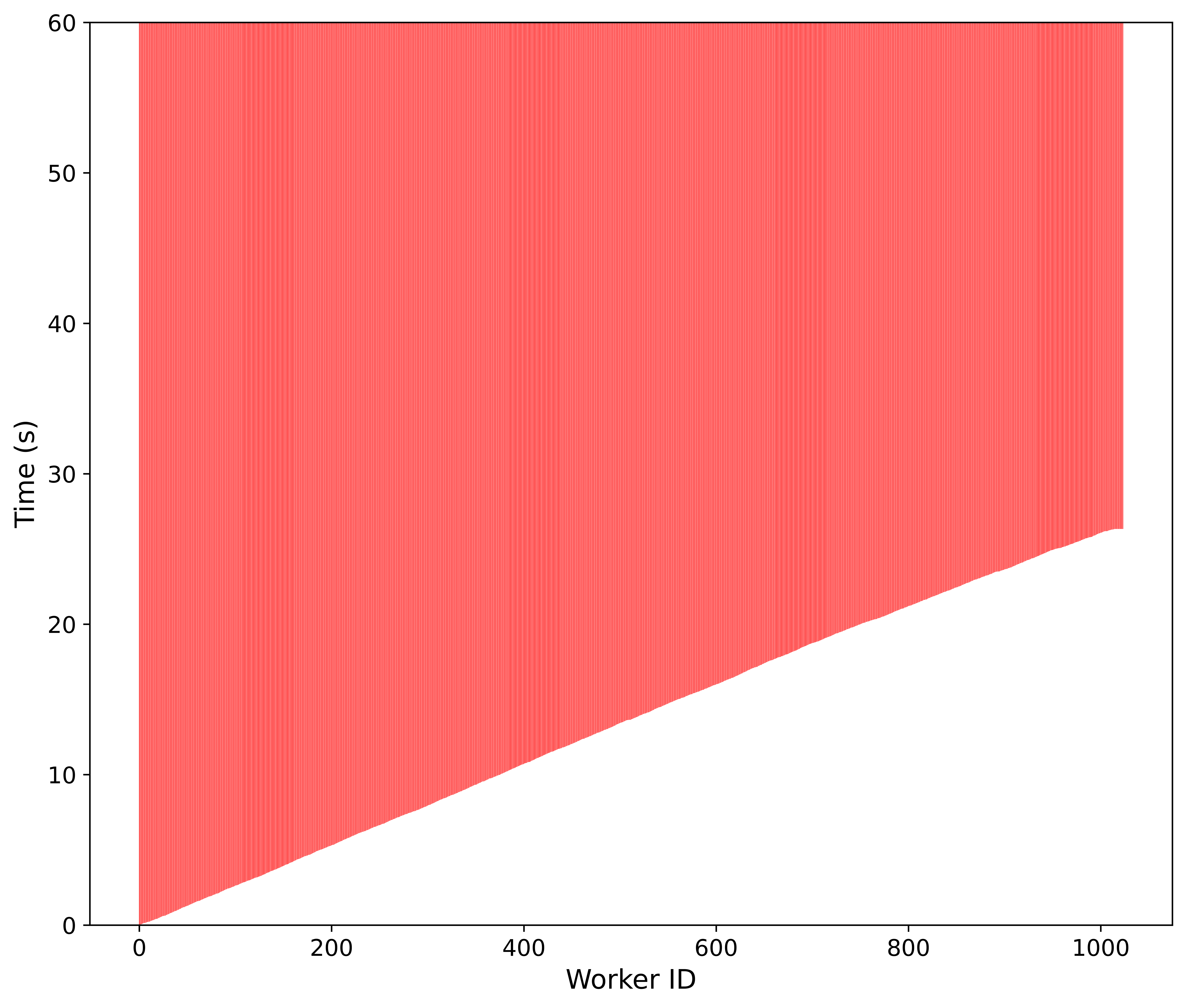 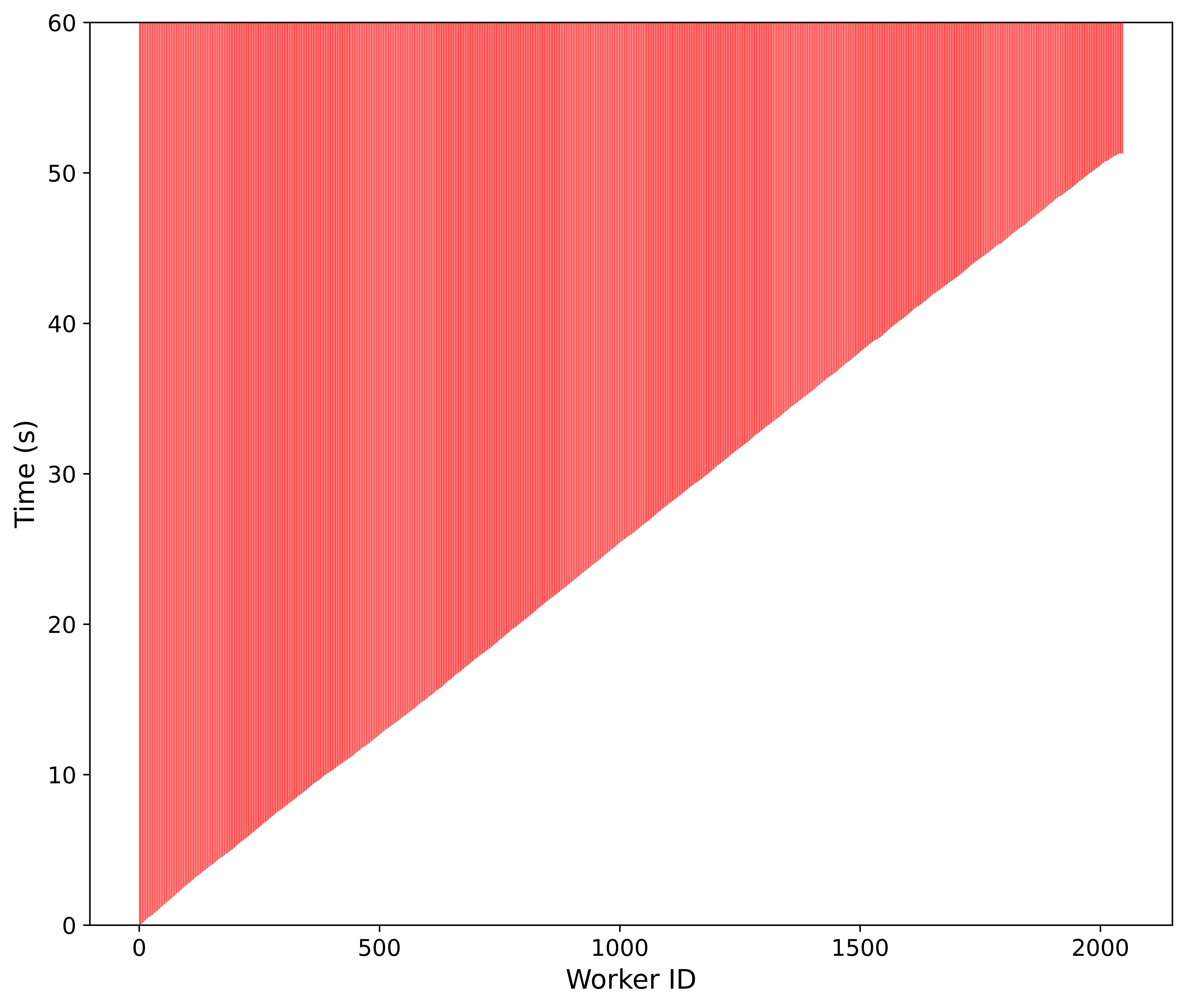 51.29 s
26.33 s
14.26 s
128 nodes 16 cores per worker (1024 workers)
256 nodes 16 cores per worker (2048 workers)
64 nodes 16 cores per worker (512 workers)
0.02785 seconds (MPI_Send) per workgroup
0.02572 seconds (MPI_Send) per workgroup
0.02504 seconds (MPI_Send) per workgroup
Initial delay scales up linearly

Necessary to introduce multiple masters to reduce this delay?
W. Jee, PAX-HPC Meeting, Lancaster, 22th April 2024
[Speaker Notes: Na2/3FePO4 - 400 atoms system]
Master-Worker Parallelism
Profiling on ARCHER 2 – late delay
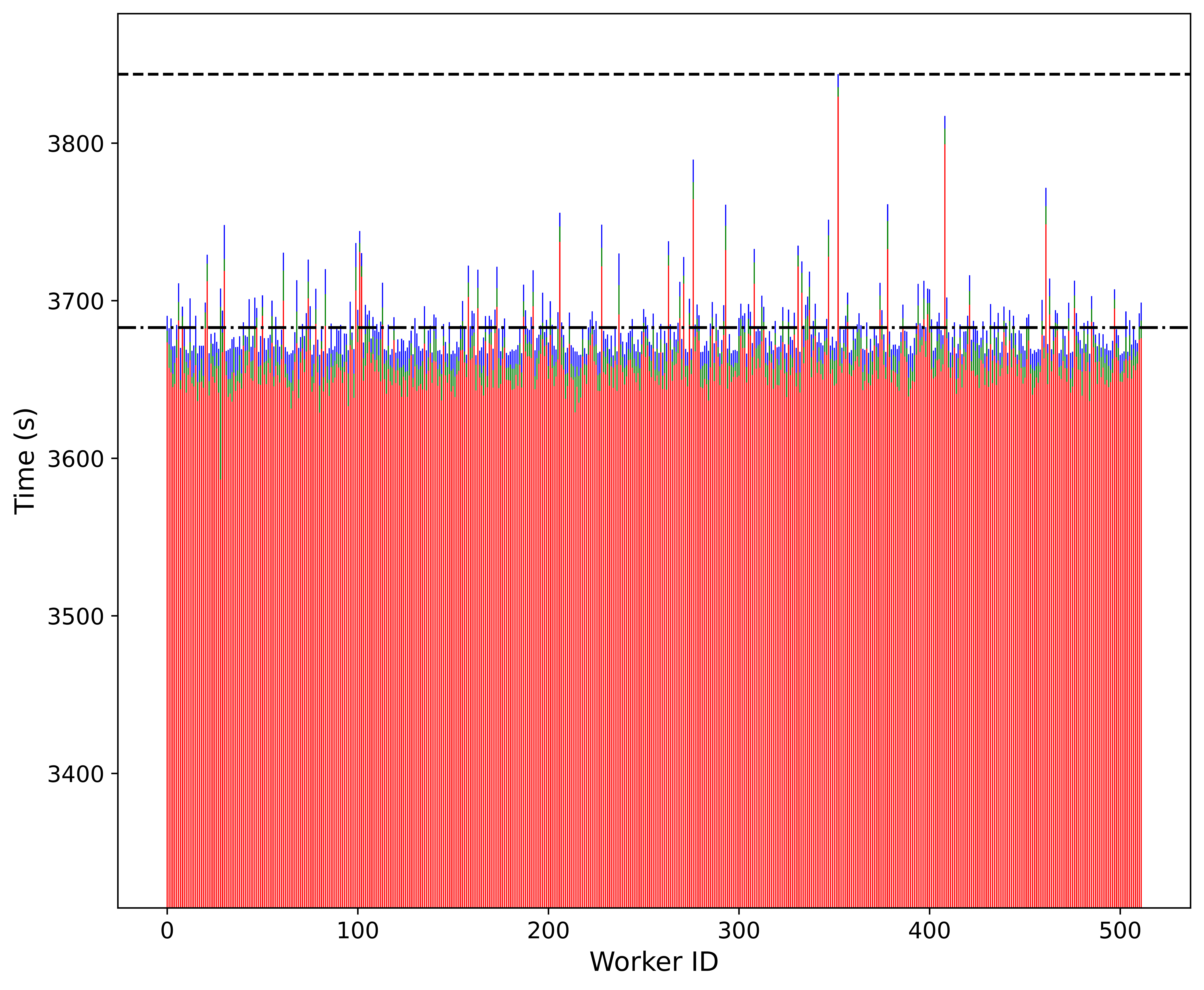 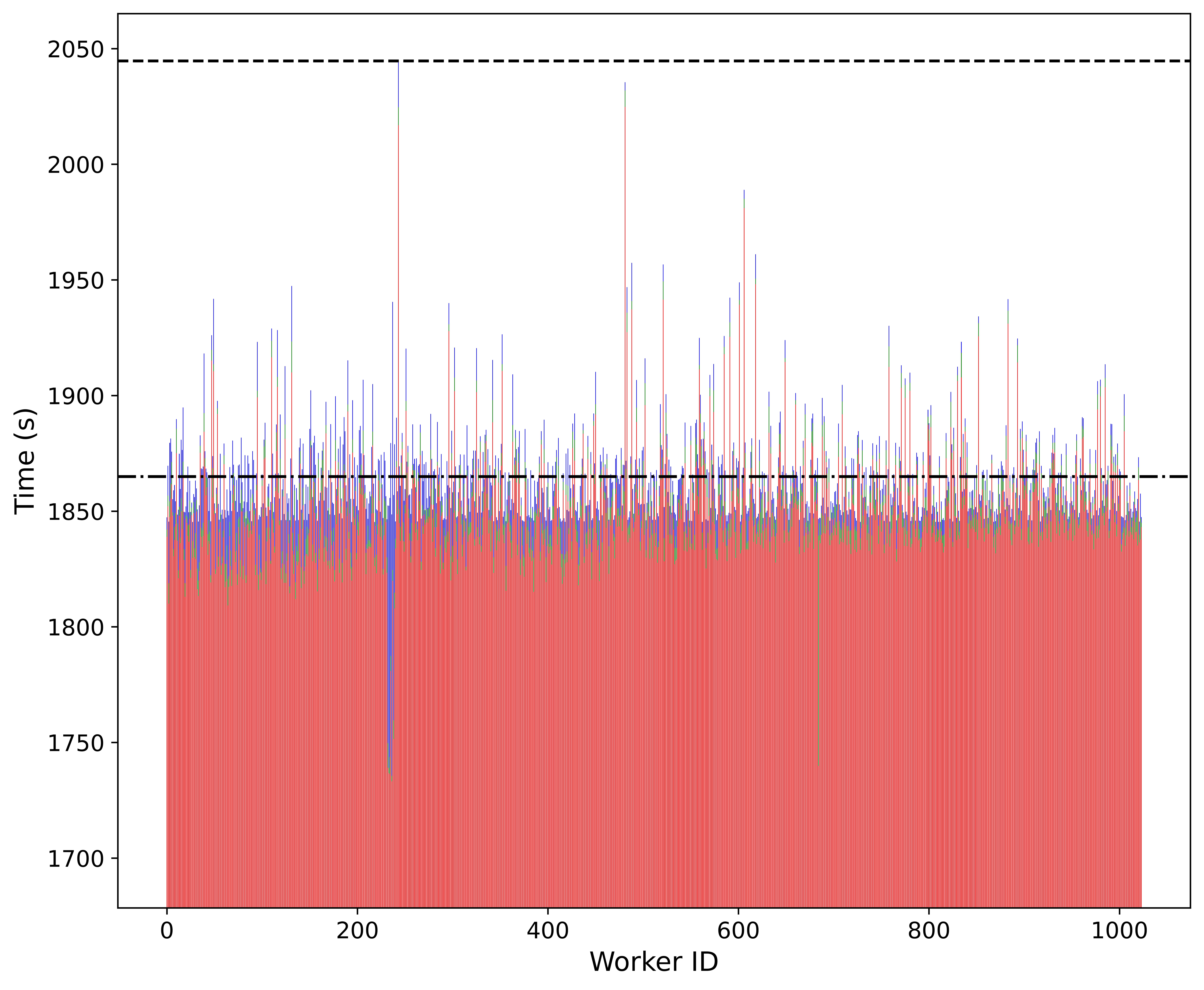 main program return
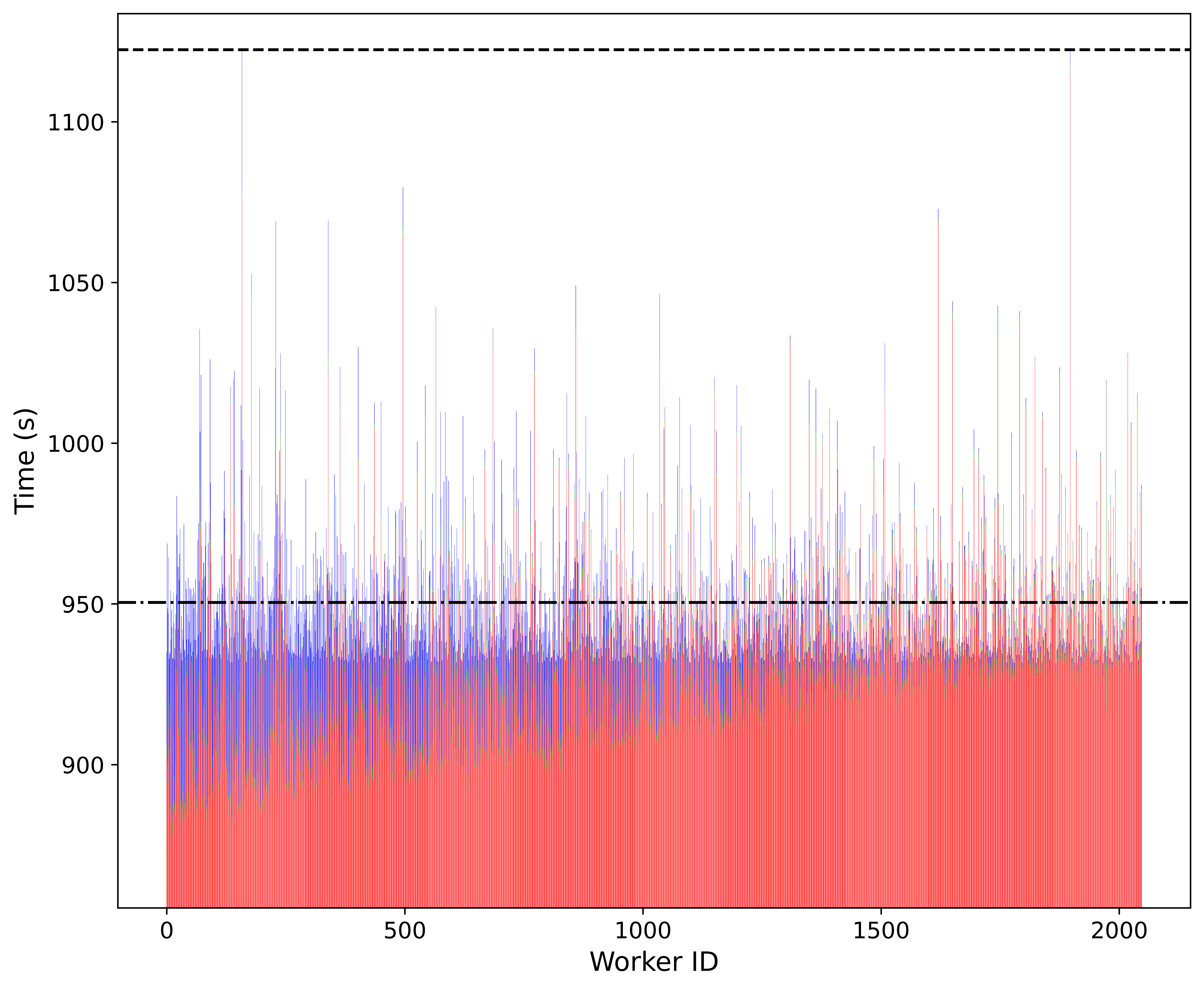 160.78 s
171.71 s
171.93 s
Ave. time
128 nodes 16 cores per worker (1024 workers)
256 nodes 16 cores per worker (2048 workers)
64 nodes 16 cores per worker (512 workers)
4.18 % out of 3843.74 s (total elapsed time)
8.79 % out of 2044.69 s (total elapsed time)
15.32 % out of 1122.42 s (total elapsed time)
These late delays can be caused by …
Undesired behaviour of application (e.g., energy relaxation got stuck,  usually caused by unphysical initial atomic configuration, etcs)
Possible solutions?
Limit the number of maximum energy relaxation cycles
Apply pre-screener to filter undesired initial configuration
Fundamentally? Limit the runtime in application level (pass the runtime as an input parameter).
W. Jee, PAX-HPC Meeting, Lancaster, 22th April 2024
[Speaker Notes: Trial run  (single node – get optimal size) – main run (many nodes) 

More extreme case – 256 nodes with 4 cores per worker

Typically, increasing cores (after certain number) linear scaling (ideal speed up) breaks. And therefore allocating small number of cpus per worker will be ideal.

However, when this type of late delay occurs, since small number of cores result in much more delay. This is because, for a given number of relaxation cycles for the sample (if system is large) it takes more time to run over, while the rest of worker already finished their tasks and waiting!!!]
Master-Worker Parallelism
Possible pitfalls of using libridised materials application
Master-worker parallelism is implemented in KLMC (Knowledge-Led Master Code)
KLMC is linked to GULP & FHIaims libraryFortran stop is destructive (crashing entire program, instead of returning back to main)Subroutines in GULP – stopnow() / FHIaims – aims_stop()This occurs, when application finds something that doesn’t look rightFor instance,* unphysical atomic configuration (GULP and FHIaims)* undesired input tolerance used – lowering accuracy – call stop SCF convergence (FHIaims)
Solution?
W. Jee, PAX-HPC Meeting, Lancaster, 22th April 2024
[Speaker Notes: unphysical atomic configuration (GULP and FHIaims)This could be tackled by applying pre-screening filter in KLMC level.]
Outlook
Upcoming Tasks
Master-worker parallelism is implemented in KLMC (Knowledge-Led Master Code)
 KLMC is designed to support various types of stochastic sampling:1. Solid Solutions2. Basin-Hopping or Random Quenching3. Genetic algorithm for nanoclusters4. Nanoclusters on surfaces5. Simulated annealing – Metropolis Monte-Carlo 
As materials simulation applications, supporting: GULP (2023) and FHI-aims (2023)
W. Jee, PAX-HPC Meeting, Lancaster, 22th April 2024
Thank you very much for your attention
W. Jee, PAX-HPC Meeting, Lancaster, 22th April 2024